Scientific Notation
Scientific notation is used as a way to state very large 
numbers or very small numbers.
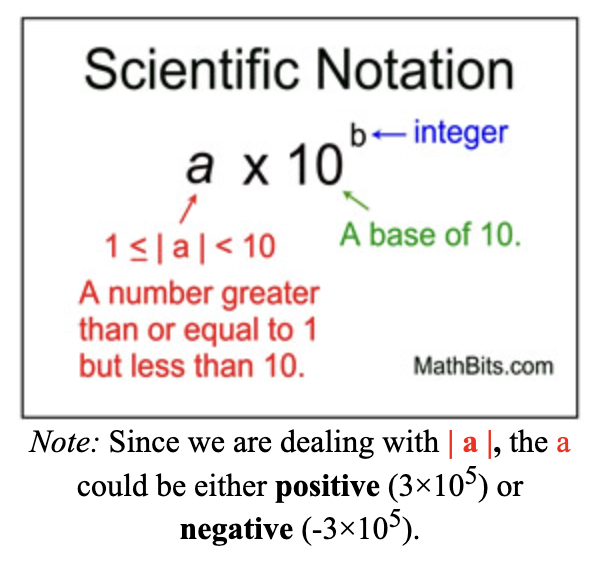 Standard Form                     Scientific Notation
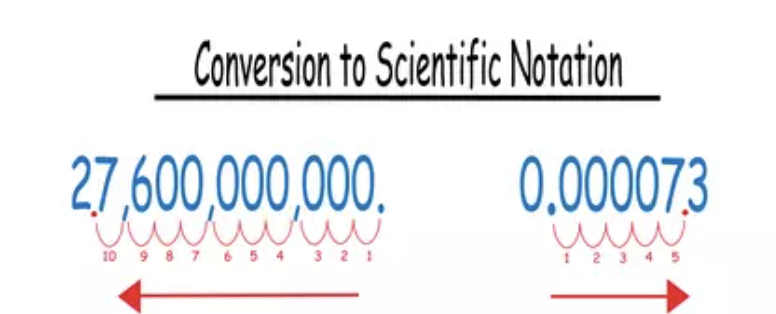 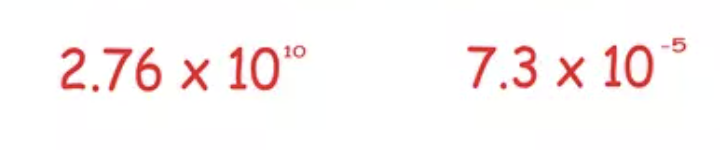 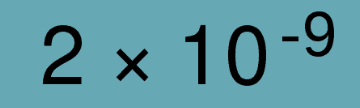 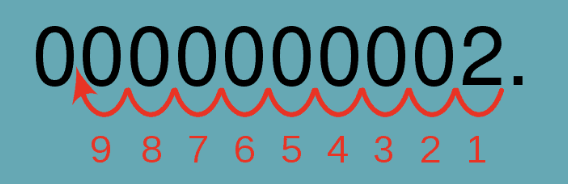 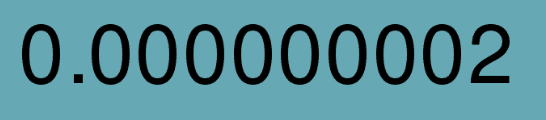 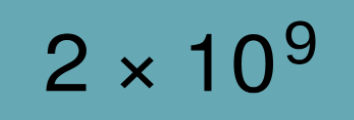 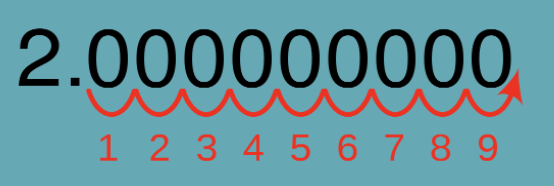 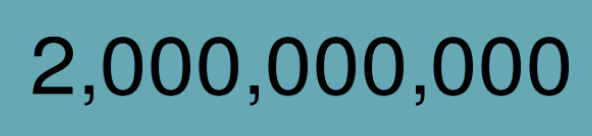 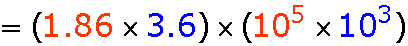 Multiplication with Scientific Notation
Light travels at about 1.86 × 105 miles per second. Find the approximate distance that light travels in one hour. Write your answer in scientific notation.
distance = rate  time
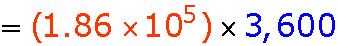 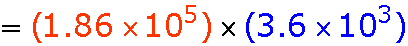 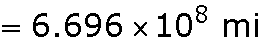 Light will travel 6.696 × 108 miles in one hour.
Divide to find the unit rate in photons per second.
photons
Divide the number of photons by the number of seconds.
seconds
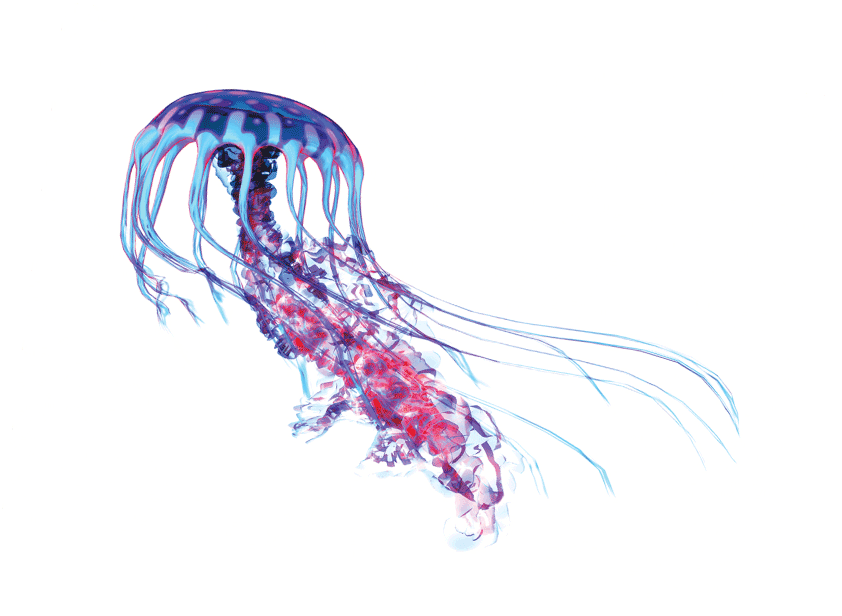 Rewrite.
Simplify.
Write in scientific notation.